FELIPE ARCE FERNANDEZ
Nombre Civil: Felipe
Fecha Nacimiento: 10 de octubre de 1878
Lugar Nacimiento: Arroyo de Valdivieso (Burgos)
Sexo: Varón
Fecha Asesinato: 11 de noviembre de 1936
Lugar Asesinato: Cementerio de Torredembrana /Tarragona)
Orden Religiosa: Carmelita Descalzo (O.C.D.)
Nombre Religioso: Hno Elipio de Santa Teresa
Datos Biográficos Resumidos:
Emitió su profesión religiosa en la orden en 1897, recibiendo la ordenación sacerdotal el 17 de junio de 1904. Pasó la mayor parte de su vida religiosa en el convento de Tarragona, donde ejerció los cargos de maestro de novicios y prior. Destacó siempre por su humildad.
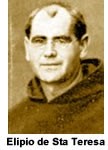 FELIPE ARCE FERNANDEZ
Datos Biográficos Extendidos:
Martirio Asesinato:
En julio de 1936, al desencadenarse la persecución religiosa de julio de 1936, tuvo que refugiarse en una casa junto con otros compañeros de comunidad: Fueron descubiertos y trasladados al barco-prisión “Río Segre”. El 11 de noviembre los llevaron al cementerio de Torredembarra (Tarragona), donde los fusilaron.
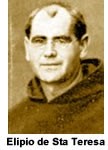 FELIPE ARCE FERNANDEZ
¿En qué lugar reposan sus restos mortales?
En el cementerio de Torredambrana (Tarragona)
¿En qué fecha fue Beatificado?
El 13 de octubre de 2013, en Tarragona
¿En qué fecha fue Canonizado?
Aún no está canonizado
Fiesta Canónica:
11 de noviembre
06 de noviembre, Festividad de los Mártires durante la Persecución Religiosa en el siglo XX
Fuente:
https://www.archiburgos.es/wp-content/uploads/2018/09/2-2-1-calendario-diocesano-burgos-2017-2018.pdf
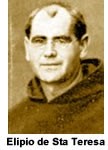